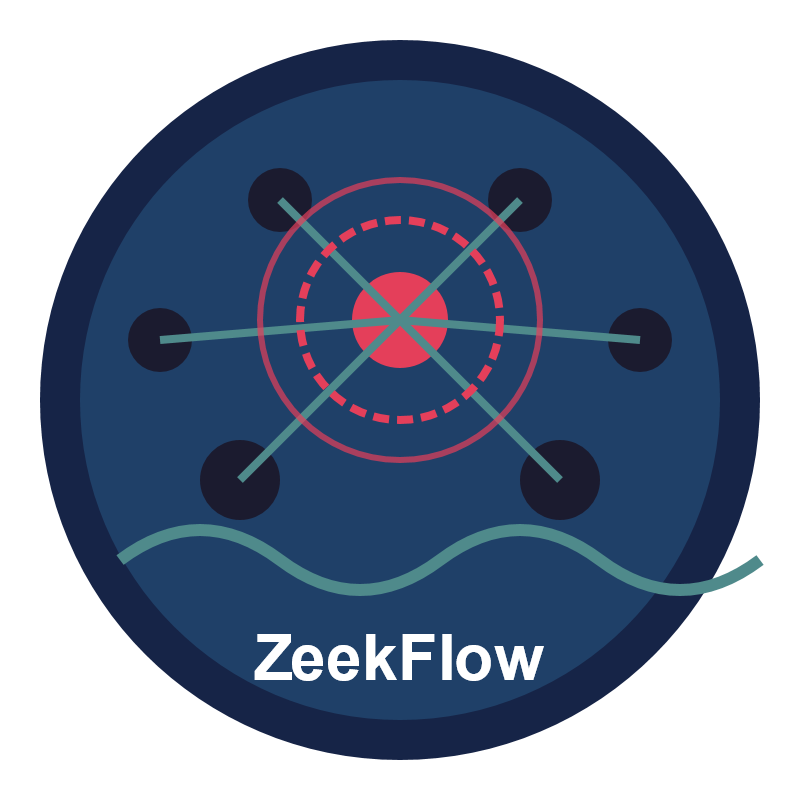 ZeekFlow: Network Anomaly Detection Tool
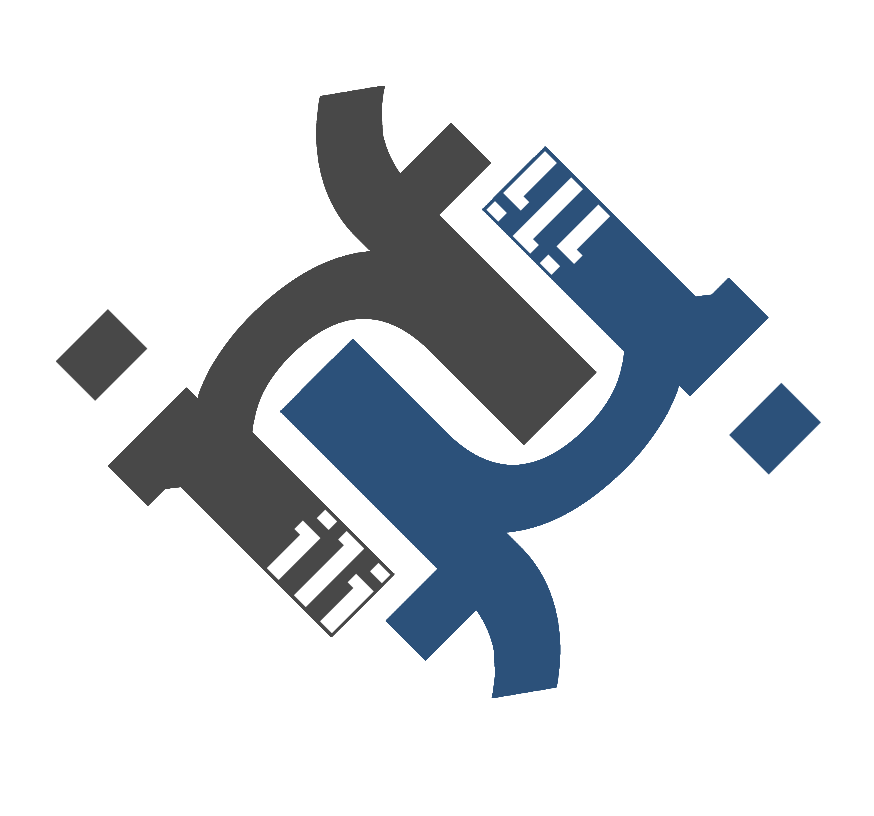 Infili Technologies S.A.
Athens, Greece 2025
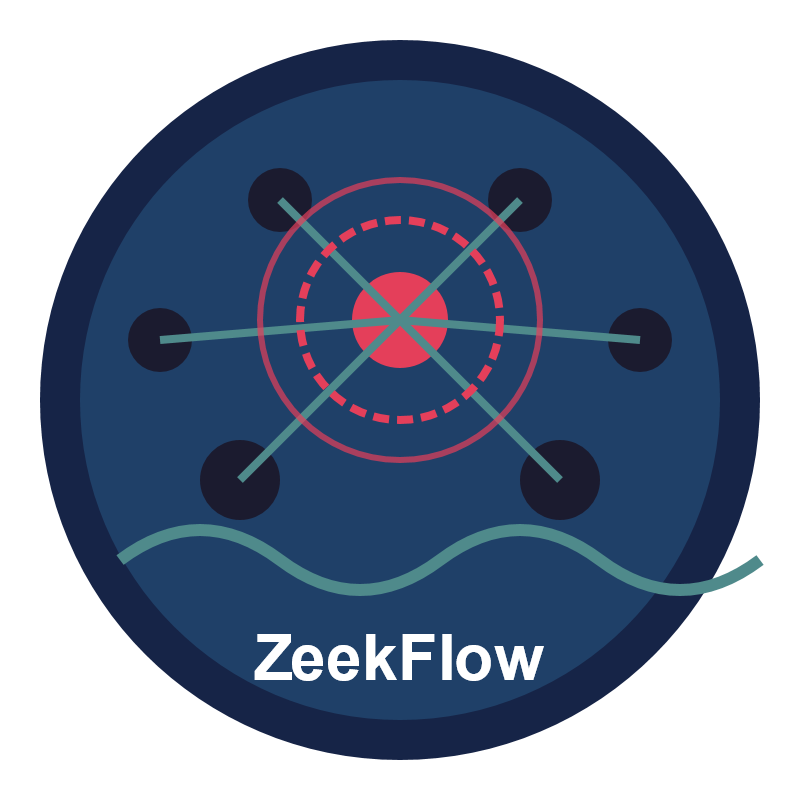 ZeekFlow: Network Anomaly Detection
Challenges & Objectives
Threats in healthcare sector (01/2021 - 03/2023)​
Challenges
44%  data related threats
Ransomware: 54% of performed attacks in healthcare ecosystems due to increased value of electronic records
DoS attacks: downtime, energy harvesting, operational interference w/ critical  monitoring applications
Malware: host infection from various malicious sources such as botnets, trojans, etc.

Objectives
Detect anomalous behaviors in network traffic with high accuracy
Enable real-time monitoring of connected medical devices
Provide actionable alerts for security personnel
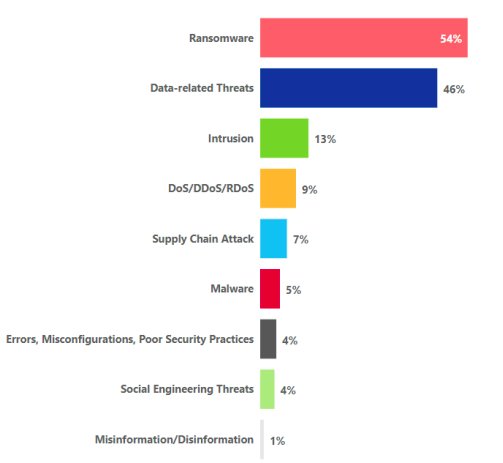 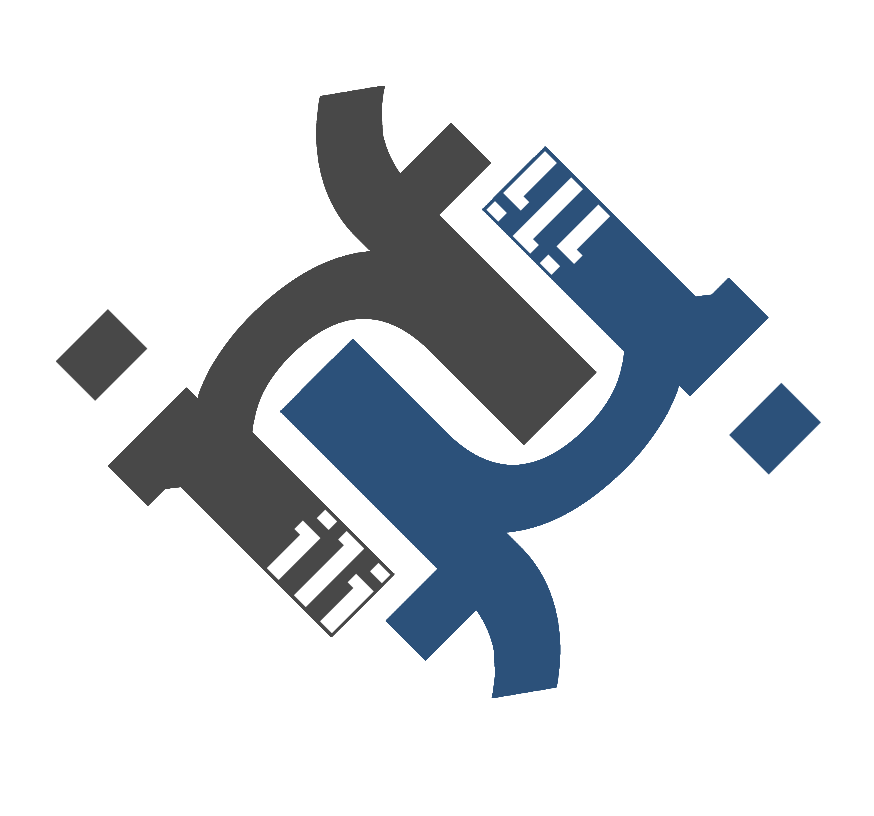 Infili Technologies S.A.
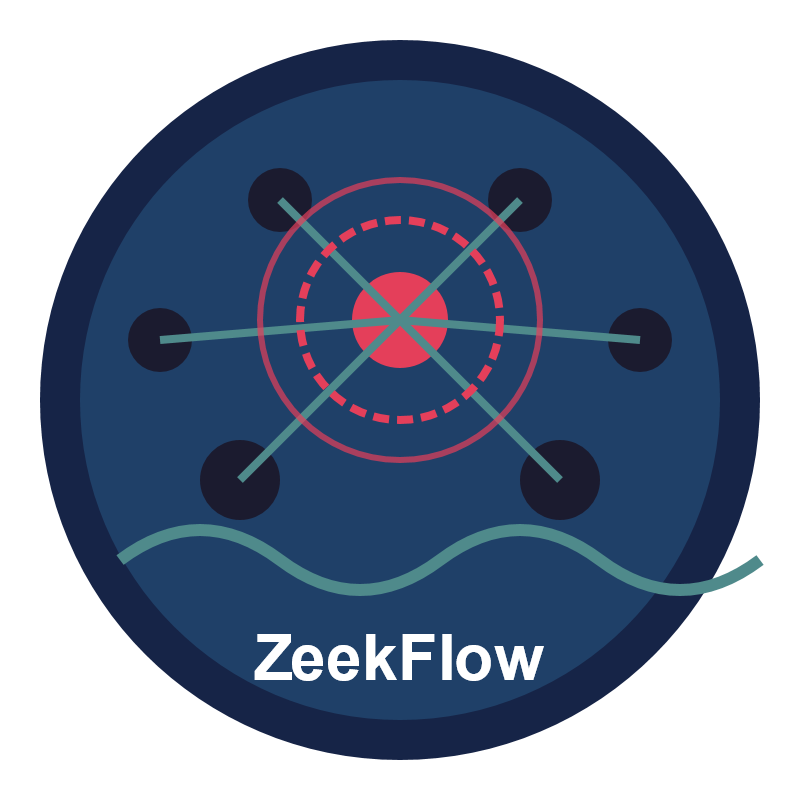 Technical Details
ZeekFlow: Network Anomaly Detection
Representation of data ingestion, training and inference pipelines.
Main tools used for implementation and development
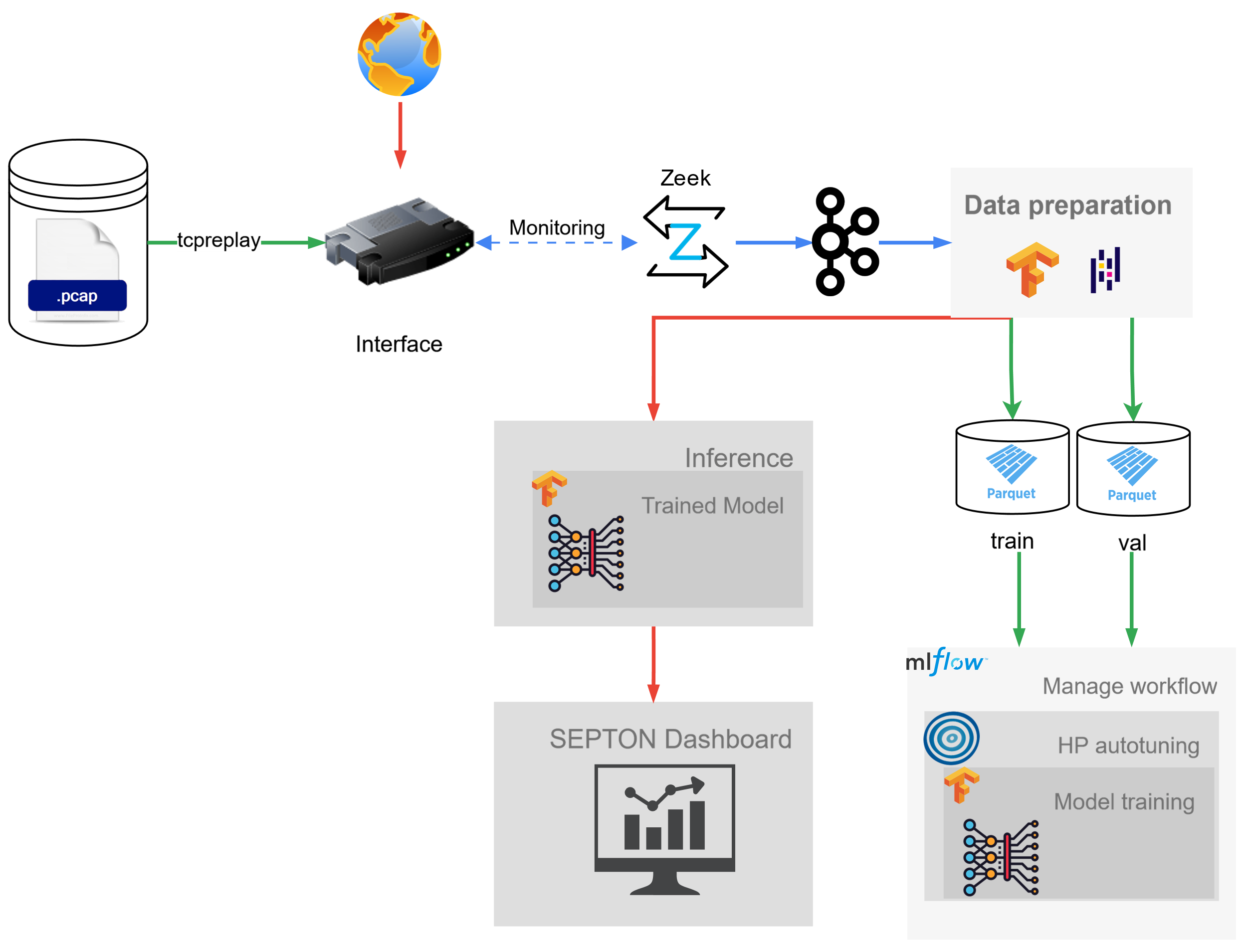 Key features
Security Dashboard
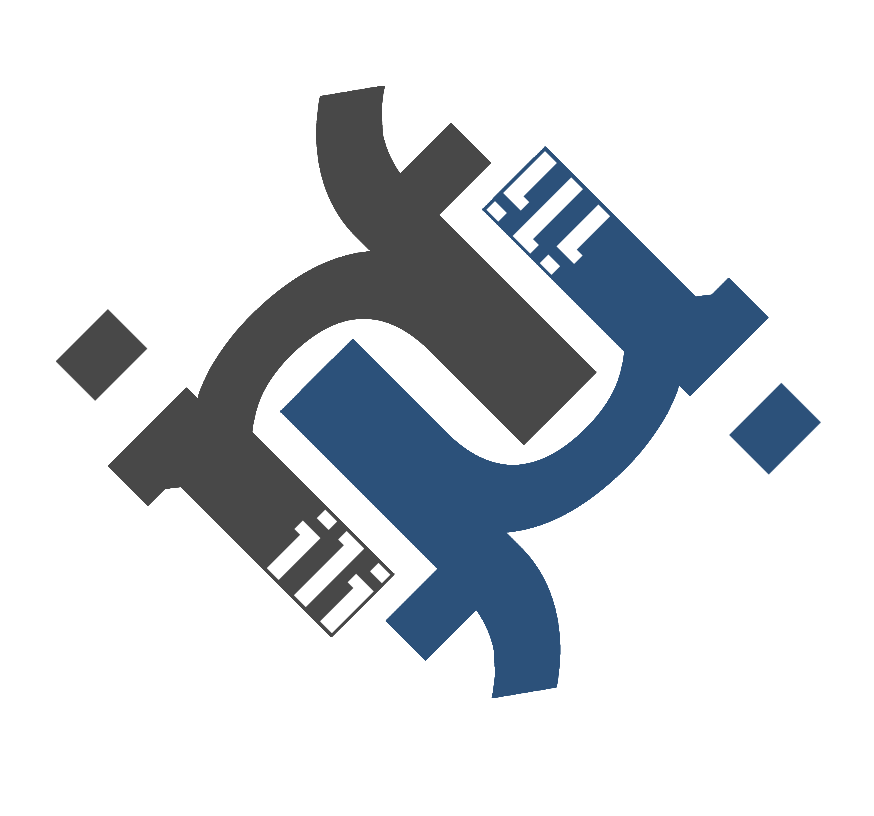 Inference pipeline
Training pipeline
Common data ingestion pipeline
Infili Technologies S.A.
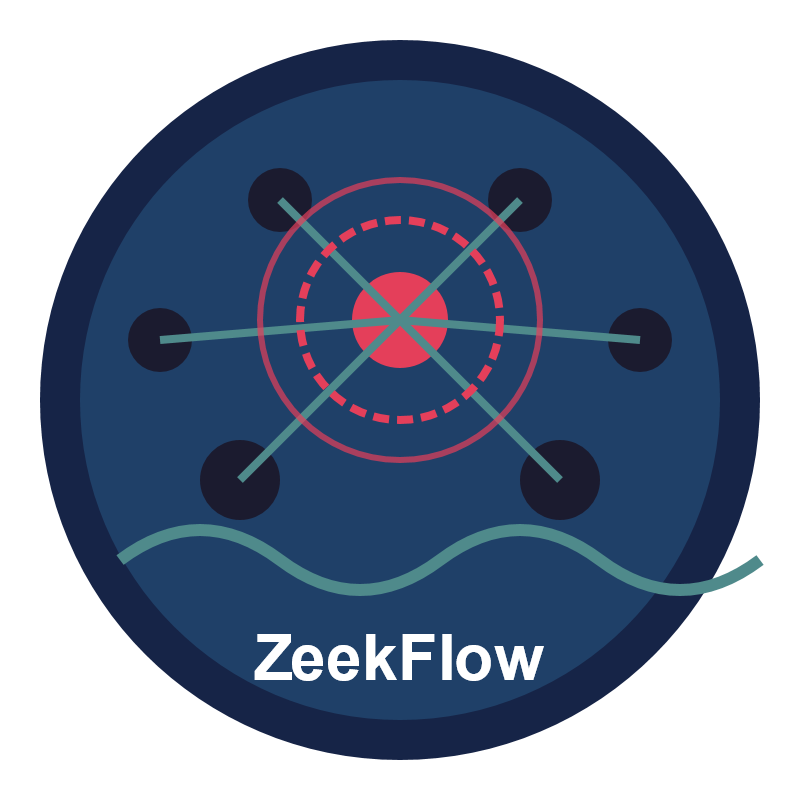 Technical Details
ZeekFlow: Network Anomaly Detection
Training Datasets
Model Architecture
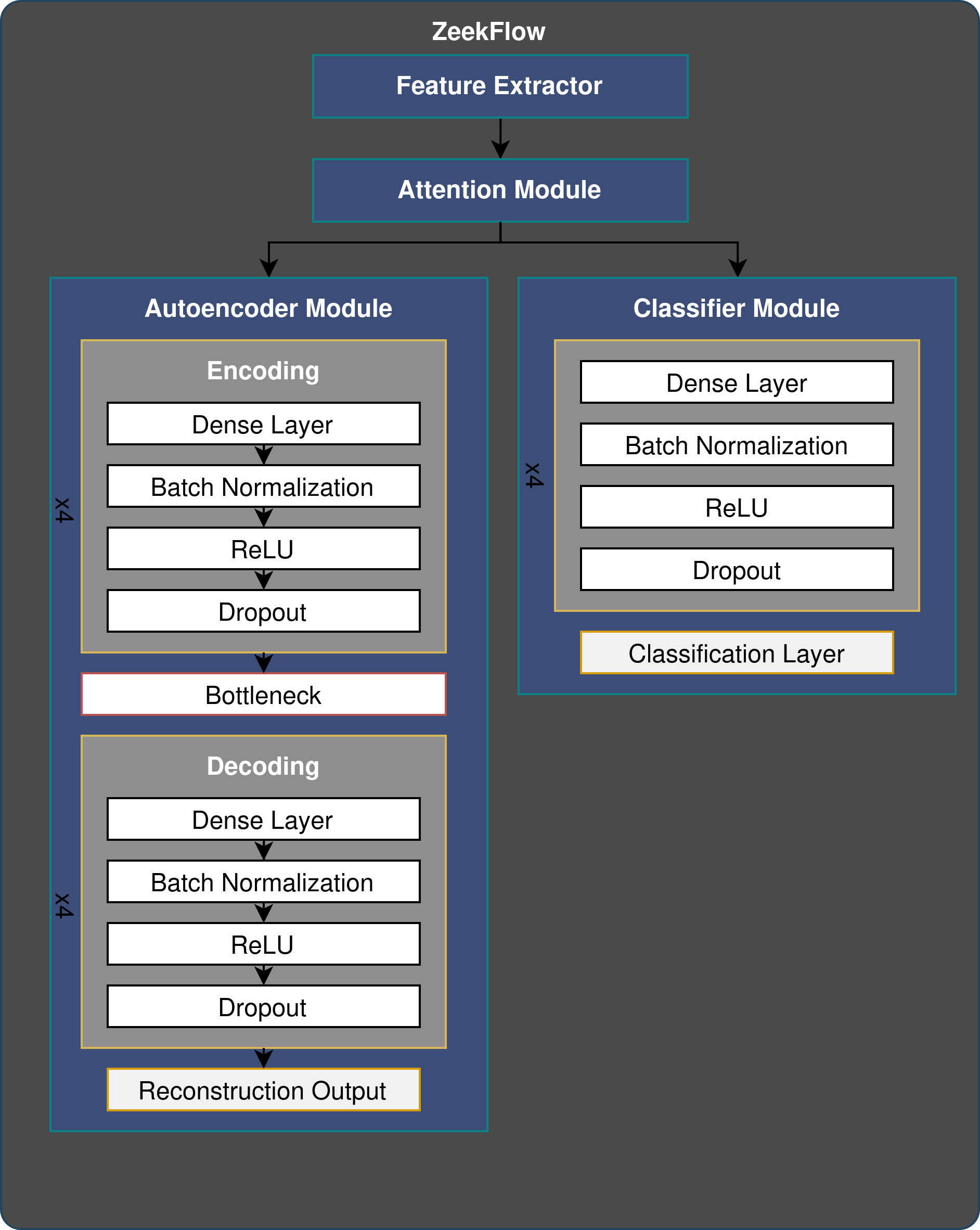 Hyper-parameters
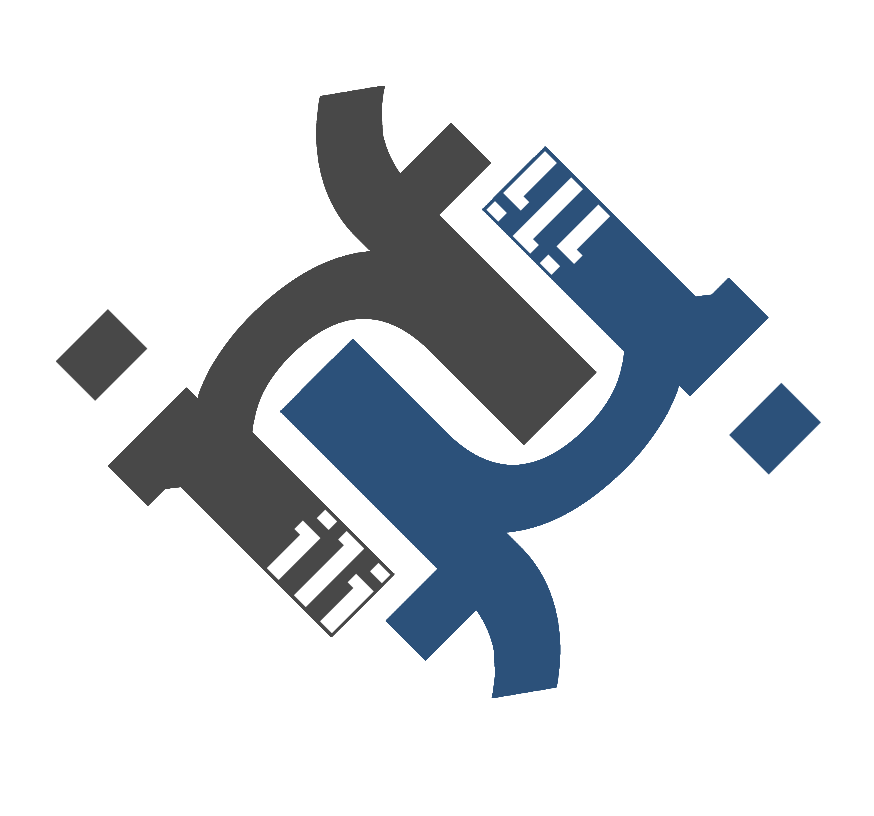 Infili Technologies S.A.